College AccountingA Contemporary Approach
Fourth Edition
Chapter 12
Accruals, Deferrals, and the Worksheet
Copyright © 2017 McGraw-Hill Education. All rights reserved. No reproduction or distribution without the prior written consent of McGraw-Hill Education.
[Speaker Notes: PowerPoint Presentations for
College Accounting: A Contemporary Approach, 4th edition
By Haddock, Price, and Farina]
Learning Objectives (1 of 2)
SECTION 1: Calculating and Recording Adjustments
12-1  Determine the adjustment for merchandise inventory, and enter the adjustment on the worksheet.
12-2  Compute adjustments for accrued and prepaid   expense items, and enter the adjustments on the worksheet.
12-3  Compute adjustments for accrued and deferred income items, and enter the adjustments on the worksheet.
12-4  Complete a 10-column worksheet.
12-5  Define the accounting terms new to this chapter.
[Speaker Notes: Chapter 11 discussed employer payroll taxes and insurance premiums for workers’ compensation, as well as how and when to file the required tax returns and reports.  In Chapter 12, we will study accrual accounting, including accrued and deferred income and expense, and how these adjustments are recorded on the worksheet.  


 The objectives of this chapter are listed here

SECTION 1: Calculating and Recording Adjustments
12-1  Determine the adjustment for merchandise inventory, and enter          the adjustment on the worksheet.
12-2  Compute adjustments for accrued and prepaid expense items,          and enter the adjustments on the worksheet.
12-3  Compute adjustments for accrued and deferred income items,          and enter the adjustments on the worksheet.


SECTION 2: Completing the Worksheet
12-4  Complete a 10-column worksheet.
12-5  Define the accounting terms new to this chapter.]
Learning Objectives (2 of 2)
SECTION 2: Completing the Worksheet
12-4  Complete a 10-column worksheet.
12-5  Define the accounting terms new to this  chapter.
Section 1
Accrual Basis of Accounting (1 of 2)
Revenue is recognized when earned, not necessarily when the cash is received
Revenue is recognized when the sale is complete.
A sale is complete when title to the goods passes to the customer or when the service is provided. 
For sales on account, revenue is recognized when the sale occurs even though the cash is not collected immediately
[Speaker Notes: This first section describes how to compute adjustments for a merchandiser and how to enter the adjustments on a worksheet.  In objective one we will determine the adjustment for merchandise inventory, and enter the adjustment on the worksheet. We are studying the accrual basis of accounting.  The accrual basis of accounting is different than the cash basis of accounting.  In accrual basis accounting, Revenues are recognized when earned, not when paid. Financial statements are prepared using accrual basis accounting.]
Section 1
Accrual Basis of Accounting (2 of 2)
Expenses are recognized when incurred or used, not necessarily when cash is paid
Each expense is assigned to the accounting period in which it helped to earn revenue for the business, even if cash is not paid at that time.
This is often referred to as matching revenues and expenses.
[Speaker Notes: In accrual basis accounting, expenses are recognized when incurred or used, not necessarily when cash is paid.]
Section 1: Calculating and Recording Adjustments
Learning Objective 12-1: Determine the adjustment for merchandise inventory, and enter the adjustment on the worksheet.
[Speaker Notes: Learning Objective 12-1: Determine the adjustment for merchandise inventory, and enter the adjustment on the worksheet.]
Section 1, Objective 12-1: Determine the adjustment for Merchandise Inventory and enter the adjustment on the worksheet.
Merchandise Account (1 of 3)
An asset account for merchandise inventory is maintained in the general ledger.
All purchases of merchandise are debited to the Purchases account.
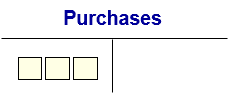 All sales of merchandise are credited to the revenue account Sales.
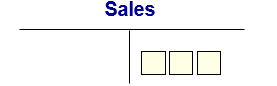 [Speaker Notes: Section 1, Objective 12-1:
Objective 1 is to determine the adjustment for Merchandise Inventory and place it on the worksheet.  The Merchandise Inventory account is an asset that appears on the Balance Sheet. The amount in the account is the beginning balance at the start of the period. However, the journal entry to record the purchase of inventory for cash (assuming a periodic inventory system) is to debit Purchases and credit Cash.  At the end of the period, Merchandise Inventory still contains the beginning balance and it must be adjusted to show the ending merchandise on hand.]
Section 1, Objective 12-1: Determine the adjustment for Merchandise Inventory and enter the adjustment on the worksheet.
Merchandise Account (2 of 3)
Notice that no entries are made directly to the Merchandise Inventory account during the accounting period. 
Consequently, when the trial balance is prepared at the end of the period, the Merchandise Inventory account still shows the beginning inventory for the period.
[Speaker Notes: Section 1, Objective 12-1:
When the trial balance is prepared at the end of the period, the Merchandise Inventory account still shows the beginning inventory for the period, because no entries have been made directly to the account during the year.]
Section 1, Objective 12-1: Determine the adjustment for Merchandise Inventory and enter the adjustment on the worksheet.
Merchandise Account (3 of 3)
Based on a physical count taken on December 31, merchandise inventory for Whiteside Antiques totaled $47,000.
Whiteside Antiques needs to adjust the Merchandise Inventory account to reflect the balance at the end of the year.
The adjustment is made in two steps.
Each step needs two general ledger accounts:
Merchandise Inventory
Income Summary
[Speaker Notes: Section 1, Objective 12-1:
At the end of the period, a merchandiser takes a physical inventory count to determine how much inventory is still on hand.

Whiteside Antiques needs to adjust the Merchandise Inventory account to reflect the balance at the end of the year.

The adjustment is made in two steps: 
      1) The beginning inventory is removed from the books by transferring the account balance to the Income Summary account.  This removes the beginning inventory from the books.  
      2) The ending inventory is placed on the books by debiting Merchandise Inventory and crediting Income Summary.   This second step records the amount of ending inventory on the books.]
Section 1, Objective 12-1: Determine the adjustment for Merchandise Inventory and enter the adjustment on the worksheet.
Whiteside Antiques (1 of 2)
The first step is to remove beginning inventory from the books. Whiteside Antiques began the year with $52,000 in inventory.
QUESTION:
What is the amount of the first inventory adjustment?
Remove the Beginning Inventory of. . .
ANSWER:
$52,000
[Speaker Notes: Section 1, Objective 12-1:
Let’s try removing the old balance of Whiteside Antiques.]
Section 1, Objective 12-1: Determine the adjustment for Merchandise Inventory and enter the adjustment on the worksheet.
Whiteside Antiques (2 of 2)
The next step is to place ending inventory on the books. Whiteside Antiques ended the year with $47,000 in inventory. 
QUESTION:
What is the amount of the next inventory adjustment?
Ending inventory
ANSWER:
$47,000
[Speaker Notes: Section 1, Objective 12-1:
Next, we need to put the new ending inventory balance into the Merchandise Inventory account.]
Section 1, Objective 12-1: Determine the adjustment for Merchandise Inventory and enter the adjustment on the worksheet.
Adjustment for Beginning Inventory
***We use the Income Summary account to help us adjust the Merchandise Inventory account
[Speaker Notes: Section 1, Objective 12-1:
To remove the old balance, we need to credit Merchandise Inventory for $52,000 and debit Income Summary for the same amount.
Here is the entry in T account form.]
Section 1, Objective 12-1: Determine the adjustment for Merchandise Inventory and enter the adjustment on the worksheet.
Adjustment for Ending Inventory
***We use the Income Summary account to help us adjust the Merchandise Inventory account
[Speaker Notes: Section 1, Objective 12-1:
Let’s debit Merchandise Inventory for $47,000 and credit Income Summary for the same amount.
This is what the T accounts would look like.]
Section 1: Calculating and Recording Adjustments
Learning Objective12-2: Compute adjustments for accrued and prepaid expense items and enter the adjustments on the worksheet.
[Speaker Notes: Learning Objective 12-2: Compute adjustments for accrued and prepaid expense items and enter the adjustments on the worksheet.]
Section 1, Objective 12-2: Compute adjustments for accrued and prepaid expense items and enter the adjustments on the worksheet.
Losses from Uncollectible Accounts (1 of 3)
Other adjustments which need to be made include:
Under accrual accounting, the expense for uncollectible accounts is recorded in the same period as the related sale.
The expense is estimated because the actual amount of uncollectible accounts is not knownuntil later periods. 
The estimated expense is debited to an account named Uncollectible Accounts Expense.
[Speaker Notes: Section 1, Objective 12-2:
Whiteside Antiques has other adjustments which need to be made.
Credit sales are made with the expectation that the customers will pay the amount due later. Sometimes the account receivable is never collected.  Losses from uncollectible accounts are classified as operating expenses.

The business wants to match the expense for uncollectible accounts with the sales revenue for the same period.]
Section 1, Objective 12-2: Compute adjustments for accrued and prepaid expense items and enter the adjustments on the worksheet.
Losses from Uncollectible Accounts (2 of 3)
Several methods exist for estimating the expense for uncollectible accounts. 
Whiteside Antiques uses the percentage of net credit sales method.
The rate used is based on the company's past experience with uncollectible accounts and management's assessment of current business conditions.
[Speaker Notes: Section 1, Objective 12-2:
There are several ways to estimate the expense for uncollectible accounts. Whiteside Antiques uses percentage of net credit sales.]
Section 1, Objective 12-2: Compute adjustments for accrued and prepaid expense items and enter the adjustments on the worksheet.
Losses from Uncollectible Accounts (3 of 3)
Whiteside Antiques estimates that 0.80 percent of net credit sales will be uncollectible.
Net credit sales for the year were $100,000. 
The estimated expense for uncollectible accounts is $800 ($100,000 × 0.0080)
[Speaker Notes: Section 1, Objective 12-2:
If .8 percent of net credit sales are estimated to be uncollectible then the business needs to record $800 of expense.]
Section 1, Objective 12-2: Compute adjustments for accrued and prepaid expense items and enter the adjustments on the worksheet.
Adjustment for Uncollectible Accounts
When the adjustment is made, Uncollectible Accounts Expense is debited and a contra-asset account, Allowance for Doubtful Accounts is credited.
[Speaker Notes: Section 1, Objective 12-2:
When the adjustment is made, Uncollectible Accounts Expense is debited and a contra-asset account Allowance for Doubtful Accounts is credited.
We will debit Uncollectible Accounts Expense for $800 and credit Allowance for Doubtful Accounts for the same amount.]
Section 1, Objective 12-2: Compute adjustments for accrued and prepaid expense items and enter the adjustments on the worksheet.
Allowance for Doubtful Accounts
The entry to record the expense for uncollectible accounts includes a credit to a contra asset account, Allowance for Doubtful Accounts. 
This account appears on the balance sheet as follows.
[Speaker Notes: Section 1, Objective 12-2:
The Allowance for Doubtful accounts is subtracted from the Accounts Receivable account on the balance sheet..]
Section 1, Objective 12-2: Compute adjustments for accrued and prepaid expense items and enter the adjustments on the worksheet.
Adjustment for Depreciation
Other Adjustments Which Need to Be Made Include:
QUESTION:
What is property, plant, and equipment?
ANSWER:
Property, plant, and equipment are long-term assets that are used in the operation of a business and that are subject to depreciation.
[Speaker Notes: Section 1, Objective 12-2:
Property, plant, and equipment are long-term assets that are used in the operation of a business and that are subject to depreciation. We will use the straight-line method to depreciate the store’s equipment. Remember, land is not depreciated.  We record a portion of the asset’s cost to a depreciation expense account each period. The offsetting entry is to accumulated depreciation.  As discussed in Chapter 5, Accumulated Depreciation is a contra asset account.  It has a normal credit balance, which is opposite the normal balance for an asset account.  The general formula to calculate depreciation (using the straight line method)  is cost less the salvage value divided by the asset’s estimated useful life.]
Section 1, Objective 12-2: Compute adjustments for accrued and prepaid expense items and enter the adjustments on the worksheet.
Accrued Expenses
Whiteside Antiques makes adjustments for three types of accrued expenses:
Accrued salaries
Accrued payroll taxes
Accrued interest on notes payable
Because accrued expenses involve amounts that must be paid in the future, the adjustment for each item is a debit to an expense account and a credit to a liability account.
[Speaker Notes: Section 1, Objective 12-2:
We are ready to make some more adjustments involving accrued expenses. Accrued expenses are expense items that relate to the current period but have not yet been paid and do not yet appear in the accounting records. We will be making end of period adjustments to accrue salaries expenses, payroll tax expenses and interest expense on a note payable.]
Section 1, Objective 12-2: Compute adjustments for accrued and prepaid expense items and enter the adjustments on the worksheet.
Adjustment for Accrued Salaries
Salaries owed to employees but not due to be paid until the following month are $1,200 for our company.
[Speaker Notes: Section 1, Objective 12-2:
Salaries owed to employees but not due to be paid until the following month are $1,200 for our company.  This represents the amount of the payroll that occurred in the current year.  We need to debit Salaries Expense for $1,200 and credit Salaries Payable for the same amount.
And here are the T account postings.]
Section 1, Objective 12-2: Compute adjustments for accrued and prepaid expense items and enter the adjustments on the worksheet.
Accrued Payroll Taxes
The accrued employer's payroll taxes are:
[Speaker Notes: Section 1, Objective 12-2:
Businesses must match revenue and expenses in the appropriate period, and so must make adjustments to accrue the employer's payroll taxes; they are payable sometime in the next accounting period.

Assuming that there is $1,200 of accrued wages, and that all of them are subject to the FICA tax, the accrual for the payroll taxes would be $74.40 of social security tax and $17.40 of Medicare tax. Both of these will be accrued in our adjusting entry.]
Section 1, Objective 12-2: Compute adjustments for accrued and prepaid expense items and enter the adjustments on the worksheet.
Adjustment for Accrued Payroll Taxes (1 of 2)
Payroll Tax Expense will be debited for the total amount of $91.80. 
Here is how the adjustment would look in the T accounts.
[Speaker Notes: Section 1, Objective 12-2:
Social Security Tax Payable will be credited for $74.40 and Medicare Tax Payable will be credited for $17.40.  Payroll Tax Expense will be debited for the total amount of $91.80.  Here is how the adjustment would look in the T accounts.]
Section 1, Objective 12-2: Compute adjustments for accrued and prepaid expense items and enter the adjustments on the worksheet.
Adjustment for Accrued Payroll Taxes (2 of 2)
Payroll Tax Expense will be debited for the total amount of $72.00. 
Here we see the adjustment.
[Speaker Notes: Section 1, Objective 12-2:
We would debit Payroll Tax Expense for $72.00 and credit Federal Unemployment Tax Payable for $7.20 and credit State Unemployment Tax Payable for $64.80.  Here we see the adjustment.]
Section 1, Objective 12-2: Compute adjustments for accrued and prepaid expense items and enter the adjustments on the worksheet.
Accrued Unemployment Taxes
The entire $1,200 is also subject to unemployment taxes.
The accrued unemployment taxes are:
[Speaker Notes: Section 1, Objective 12-2:
Total accrued unemployment taxes for federal and state are $72.00.]
Section 1, Objective 12-2: Compute adjustments for accrued and prepaid expense items and enter the adjustments on the worksheet.
Accrued Interest on Notes Payable (1 of 2)
On December 1, 2019, Whiteside Antiques issued a two-month note for $2,000, with annual interest of 12 percent.
Whiteside Antiques will pay the interest when the note matures on February 1, 2020.
However, the interest expense is incurred day by day and should be allocated to each fiscal period involved in order to obtain a complete and accurate picture of expenses.
[Speaker Notes: Section 1, Objective 12-2:
We need to accrue one month of interest expense on the note payable.]
Section 1, Objective 12-2: Compute adjustments for accrued and prepaid expense items and enter the adjustments on the worksheet.
Accrued Interest on Notes Payable (2 of 2)
The accrued interest expense amount is determined by using the interest formula: Principal × Rate × Time
$ 2,000 × 0.12 × 1/12 = $ 20
The fraction 1/12 represents one month, which is 1/12 of a year.
Date of note: December 1, 2019
Expense for 2019 = 1 month (Dec.1 - 31)
[Speaker Notes: Section 1, Objective 12-2:
Using our interest formula, we calculate $20 of interest has accrued on the note.]
Section 1, Objective 12-2: Compute adjustments for accrued and prepaid expense items and enter the adjustments on the worksheet.
Adjustment for Accrued Interest on Notes Payable
Here we see the adjustment.
[Speaker Notes: Section 1, Objective 12-2:
We need to debit interest expense for $20 and credit interest payable for the same amount.
Here we see the adjustment.]
Section 1, Objective 12-2: Compute adjustments for accrued and prepaid expense items and enter the adjustments on the worksheet.
Prepaid Expenses (deferred expenses)
Whiteside Antiques makes adjustments for three types of prepaid expenses:
Prepaid supplies
Prepaid insurance
Prepaid interest on notes payable
[Speaker Notes: Section 1, Objective 12-2:
Prepaid expenses, also called deferred expenses, are expenses that are paid for and recorded before they are used, such as rent or insurance.

We will make adjustments for several prepaid expenses.  We adjust for supplies used, for insurance expired, and for any interest that has expired.  In all cases, we debit the expense, and credit the related asset account.  The adjusting entries for supplies used and insurance expired were introduced in chapter 5.  The adjusting entry for prepaid interest on notes payable is new to this chapter.]
Section 1: Calculating and Recording Adjustments
Learning Objective 12-3: Compute adjustments for accrued and deferred income items, and enter the adjustments on the worksheet.
[Speaker Notes: Learning Objective 12-3: Compute adjustments for accrued and deferred income items, and enter the adjustments on the worksheet.]
Section 1, Objective 12-3:  Compute adjustments for accrued and deferred income items, and enter the adjustments on the worksheet.
Accrued Income
QUESTION:
What is accrued income?
ANSWER:
Accrued income is income that has been earned but not yet received and recorded.
[Speaker Notes: Section 1, Objective 12-3:
Accrued income is income that has been earned, but not yet received and recorded. We need to record interest earned on the note receivable]
Section 1, Objective 12-3:  Compute adjustments for accrued and deferred income items, and enter the adjustments on the worksheet.
Accrued Interest on Notes Receivable
On November 1, 2019, Whiteside Antiques accepted from a customer, a four-month, 15 percent note for $1,200. 
The interest income is recorded when it is received, which is normally when the note matures.
However, interest income is earned day by day.
At the end of the period, an adjustment is made to recognize interest income earned but not yet received or recorded.
[Speaker Notes: Section 1, Objective 12-3:
Whiteside will record 2 months of interest earned on the note receivable.  The collection of the note is recorded when the proceeds are received, which is normally when the note matures.  The adjustment for accrued interest income records the income in the proper period.]
Section 1, Objective 12-3:  Compute adjustments for accrued and deferred income items, and enter the adjustments on the worksheet.
Income
The amount of earned interest income is determined by using the interest formula: Principal × Rate × Time
$ 1,200 × 0.15 × 2/12 = $ 30
The fraction 1/12 represents one month, which is 1/12 of a year. 2/12 is used for two months.
Date of note: November 1, 2019
Income for 2019 = 2 months (Nov.1 – Dec. 31)
[Speaker Notes: Section 1, Objective 12-3:
Two months of interest is $30.]
Section 1, Objective 12-3:  Compute adjustments for accrued and deferred income items, and enter the adjustments on the worksheet.
Adjustment for Accrued Interest on Notes Receivable (1 of 2)
Whiteside will debit Interest Receivable for $30 and credit Interest Income for $30.
[Speaker Notes: Section 1, Objective 12-3:
Whiteside will debit Interest Receivable for $30 and credit Interest Income for $30.]
Section 1, Objective 12-3:  Compute adjustments for accrued and deferred income items, and enter the adjustments on the worksheet.
Adjustment for Accrued Interest on Notes Receivable (2 of 2)
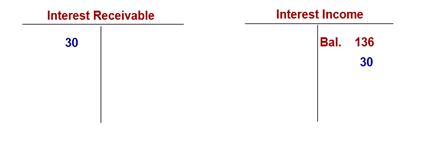 Here is the adjustment in the T accounts.
[Speaker Notes: Section 1, Objective 12-3:
Whiteside will debit Interest Receivable for $30 and credit Interest Income for $30.  Here is the adjustment in the T accounts.]
Section 1, Objective 12-3:  Compute adjustments for accrued and deferred income items, and enter the adjustments on the worksheet.
Adjustment for unearned or deferred income
Unearned  or deferred income exists when cash is received before income is earned and would include such items as : 
Subscription income
Management fees
Rental income
Legal fees
Architectural fees
Construction fees
Advertising income
[Speaker Notes: Section 1, Objective 12-3:
These are examples of unearned income items which may exist in a firm.  Unearned or deferred income exists when cash is received before income is earned.  Our firm has no unearned income items.]
Section 2: Accruals, Deferrals, and the Worksheet
Learning Objective 12- 4: Complete a 10-column worksheet.
[Speaker Notes: Learning Objective 12-4:  Complete a 10-column worksheet.]
Section 2, Objective 12-4: Complete a 10-column worksheet.
The Adjusted Trial Balance section of the worksheet is completed as follows.
Combine the amount in the Trial Balance section and the Adjustments section for each account. 
Enter the results in the Adjusted Trial Balance section. (The accounts that do not have adjustments are simply extended from the Trial Balance section to the Adjusted Trial Balance section.)
The accounts that are affected by adjustments are recomputed. Follow these rules to combine amounts on the worksheet.
[Speaker Notes: Section 2, Objective 12-4:
Section 1 taught us why and how to make an adjusting entry.  Section 2 and Objective 4 of the chapter involve completing a ten-column worksheet.
It is now time to enter our adjustments on the worksheet.  Let’s review how to prepare the adjusted trial balance on the worksheet. After entering the Trial balance on the worksheet, the adjustments are entered in the adjustments columns, then it is time to carry over the balances to the adjusted trial balance columns.]
Section 2, Objective 12-4: Complete a 10-column worksheet.
Income Summary (1 of 2)
Partial Worksheet
[Speaker Notes: Section 2, Objective 12-4:
Both the beginning and ending balances in the Merchandise Inventory accounts need to be seen in the Income Summary account on the adjusted trial balance.  Do not combine the two numbers.  They will both be needed when we prepare the income statement.  On all of the other accounts, extend the proper balance across to the adjusted trial balance columns.]
Section 2, Objective 12-4: Complete a 10-column worksheet.
Income Summary (2 of 2)
Notice that the debit and credit amounts in Income Summary are not combined in the Adjusted Trial Balance section.  Refer to page 428-430 in your text for a larger view.
Section 2, Objective 12-4: Complete a 10-column worksheet.
Balance Sheet Columns
Identify the accounts that appear on the balance sheet (assets, liability, owner’s capital).
Also include the owner’s drawing account in the Balance Sheet section.
[Speaker Notes: Section 2, Objective 12-4:
Assets, liability, owner’s capital and the owner’s drawing account are carried to the balance sheet section.]
Section 2, Objective 12-4: Complete a 10-column worksheet.
Income Statement Columns
For accounts that appear on the income statement, Sales through Interest Expense, enter the amounts in the appropriate Debit or Credit column of the Income Statement section.
[Speaker Notes: Section 2, Objective 12-4:
Extend all revenues and expense accounts to the income statement section.  Also, extend BOTH the debit and credit adjustment to Income Summary across to the Income Statement columns.]